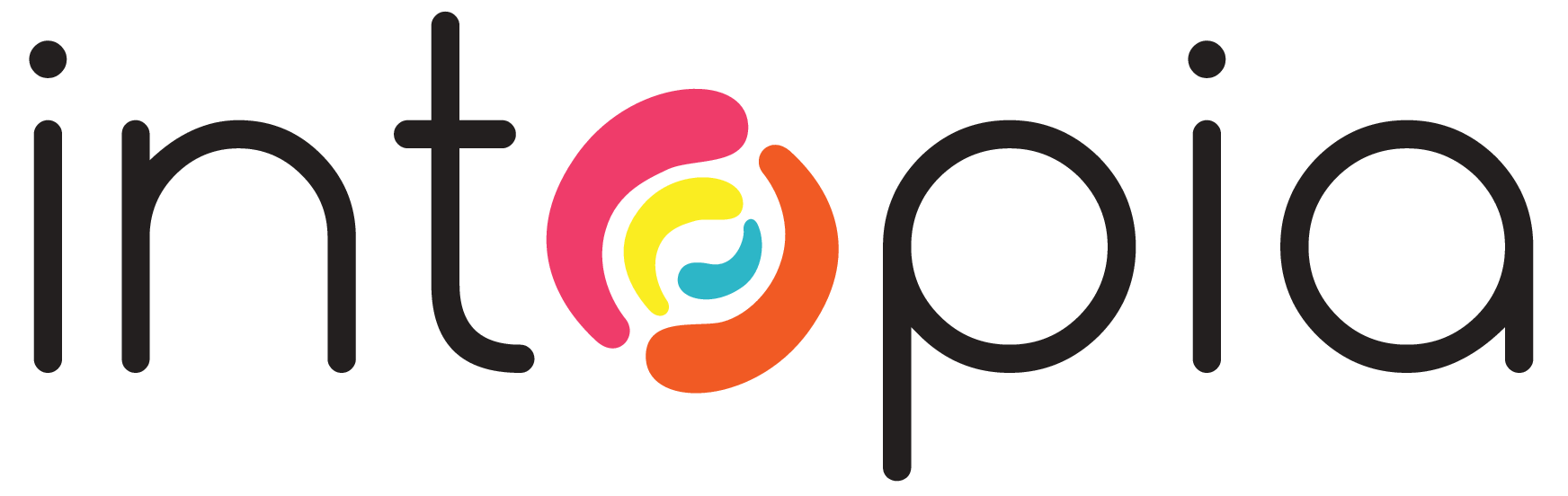 Digital Accessibility – State of the Nation
Stewart Hay
Co-Founder/Managing Director
[Speaker Notes: Sarah]
What do we know about the State of Digital Accessibility
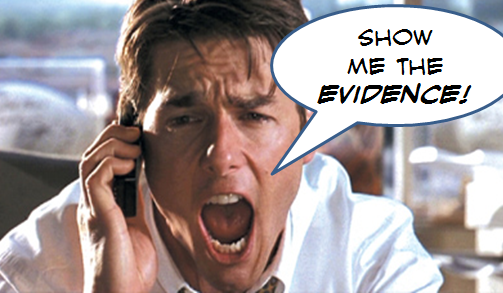 No quantitative research available
Professional observations and Intopia as a proxy
Organisation Maturity
Public vs Private vs Agencies they are all different
Accessibility Programs still rare
Customer facing still the key focus over  internal business systems
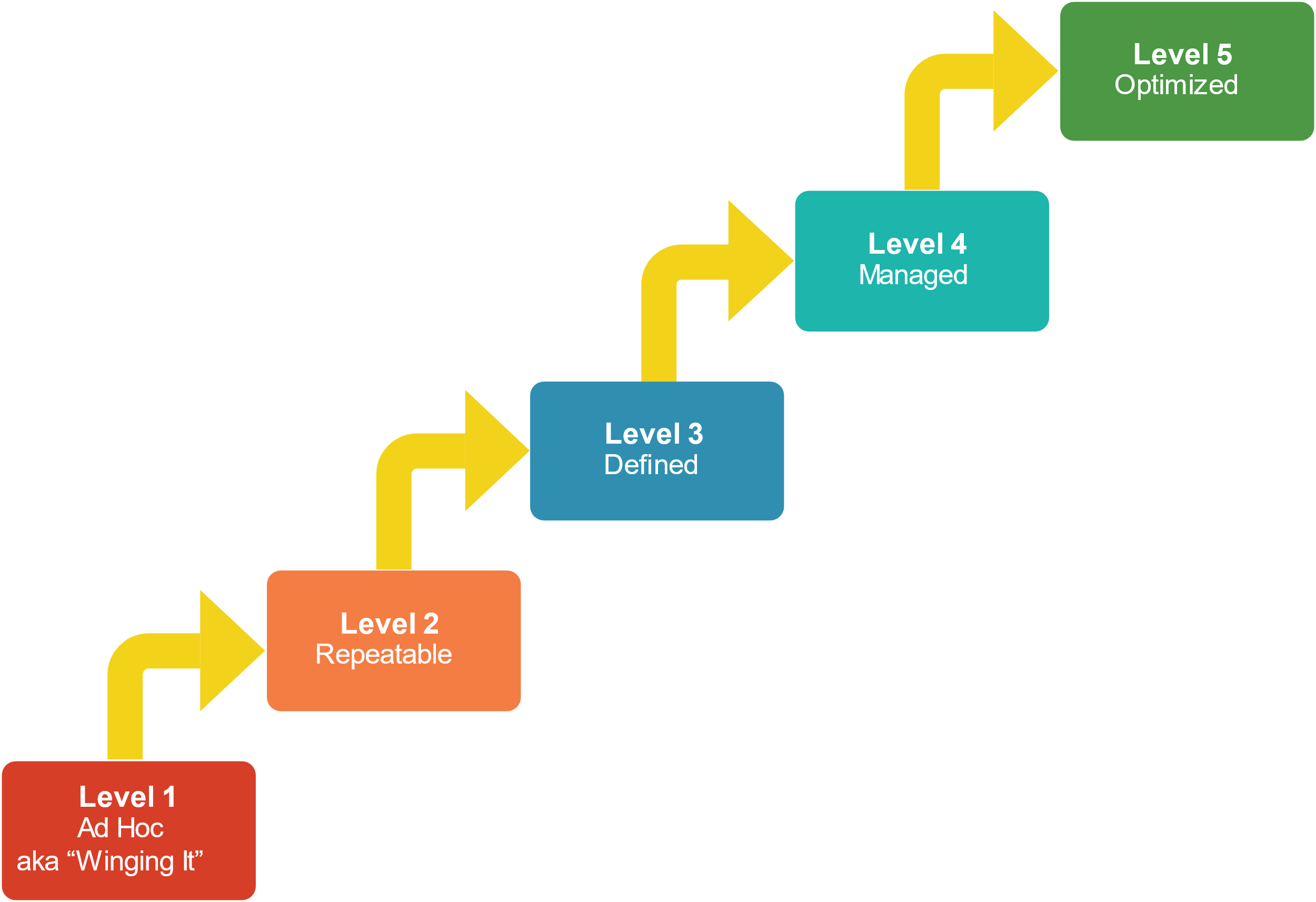 Process and Procurement
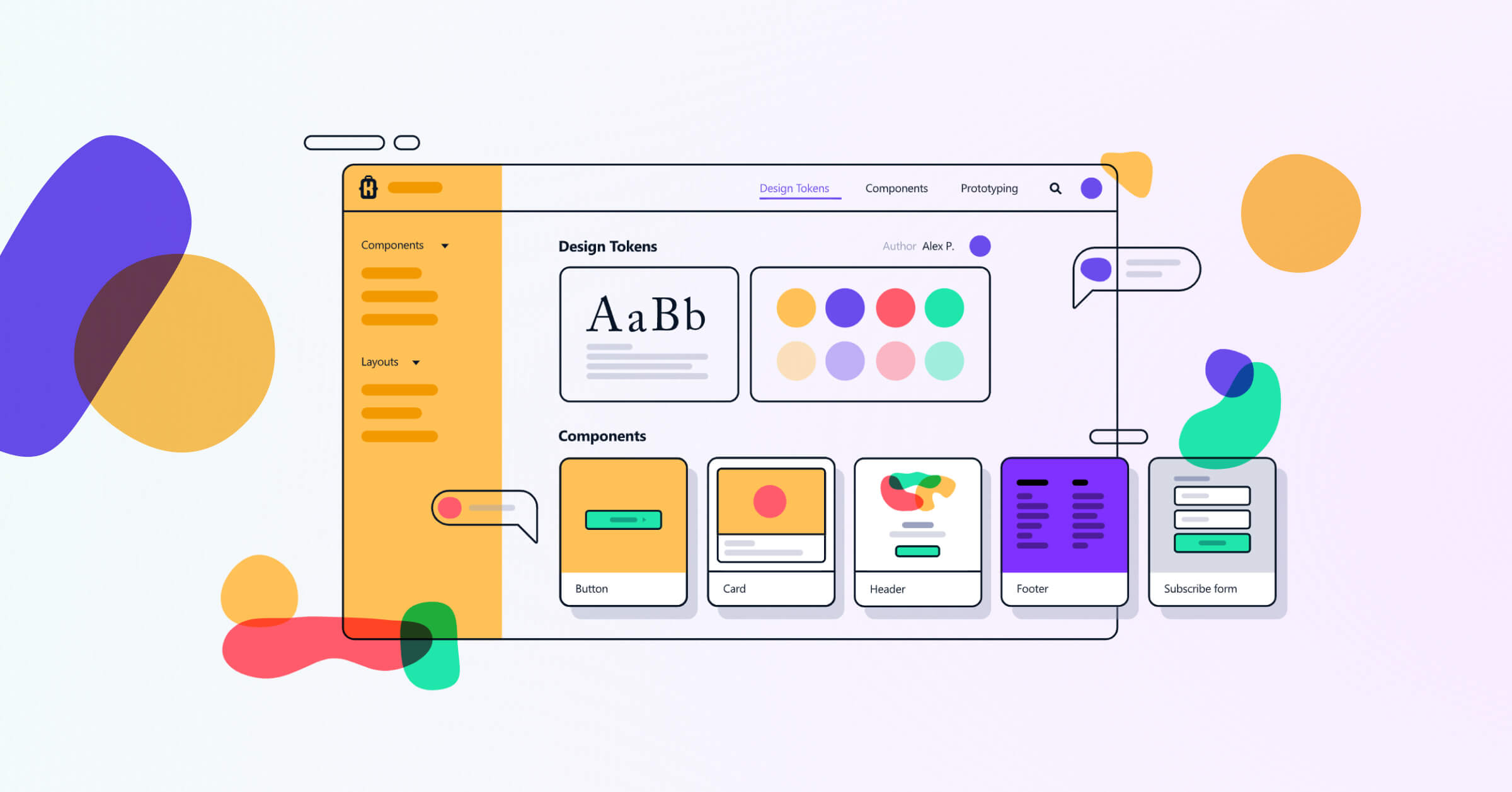 11th hour testing behaviour still dominates
The rise of accessible design systems and component libraries
WCAG Standards 2.0 vs 2.1 vs 2.2
Procurement – we have a standard but is anyone following it?
Industry Capability
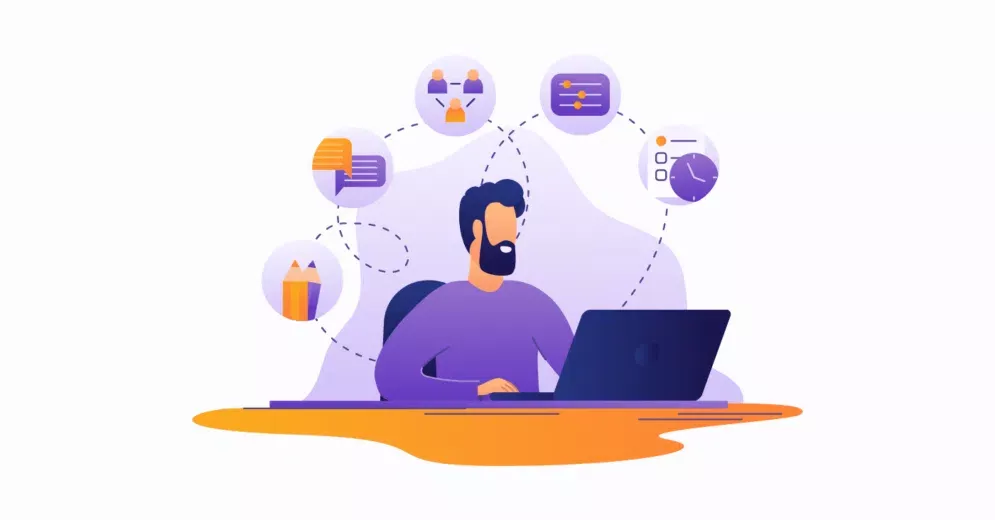 Access to skilled and experienced experts is still an issue
The non-existent Chief Accessibility Officer 
More training options – free, low cost, professional
User experience and inclusive design
Baby steps towards co-design and user research
Multiple organisations offering this service
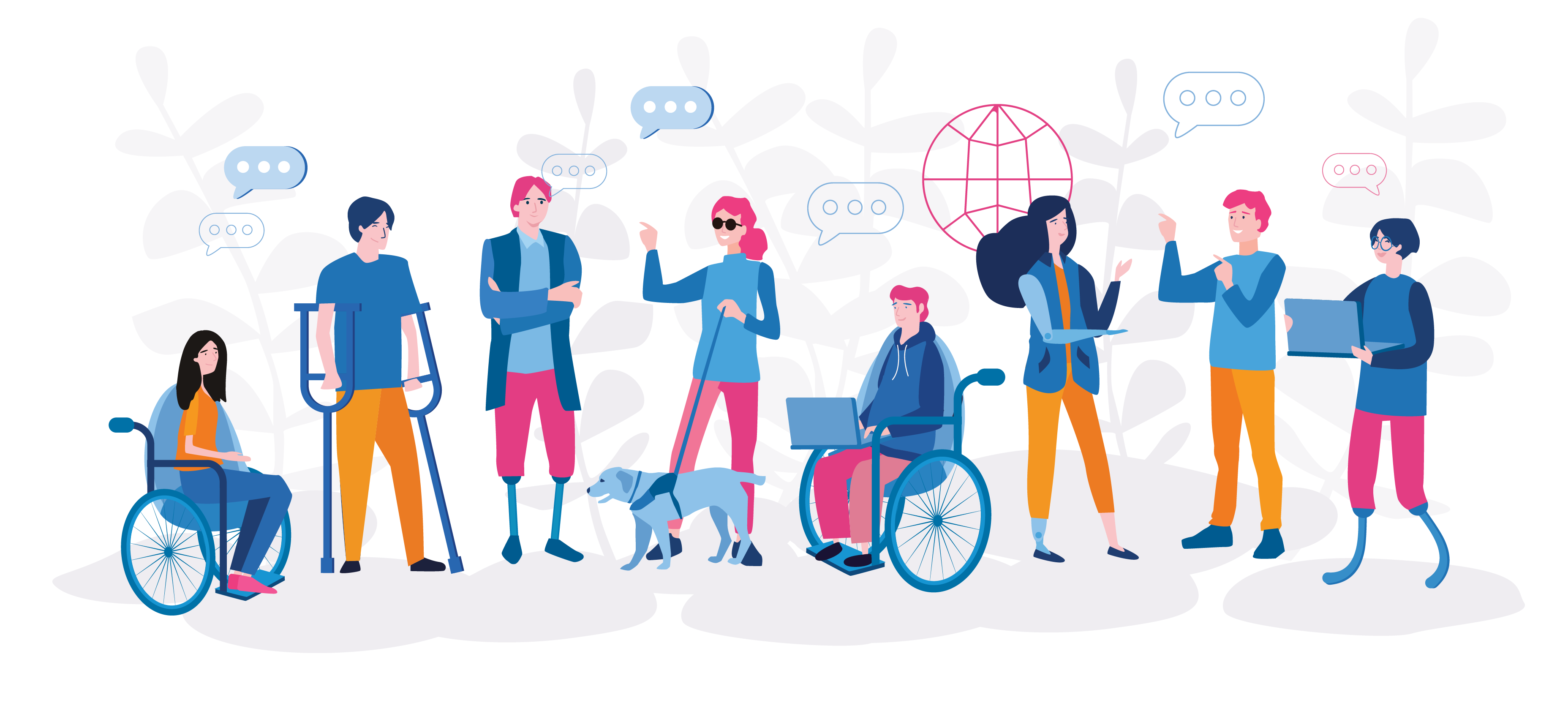 Legal Risk
Court cases are as rare as hens teeth
Mediation is happening
Court cases in the USA is still increasing
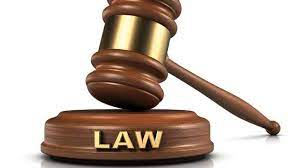 Artificial Intelligence and false facts
There is a rapid rise in quick fix accessibility AI widgets
The companies are cashed up
False advertising of instant accessibility fixes
Encouraging band-aid approaches and detracting from inclusive design and shift left mentality
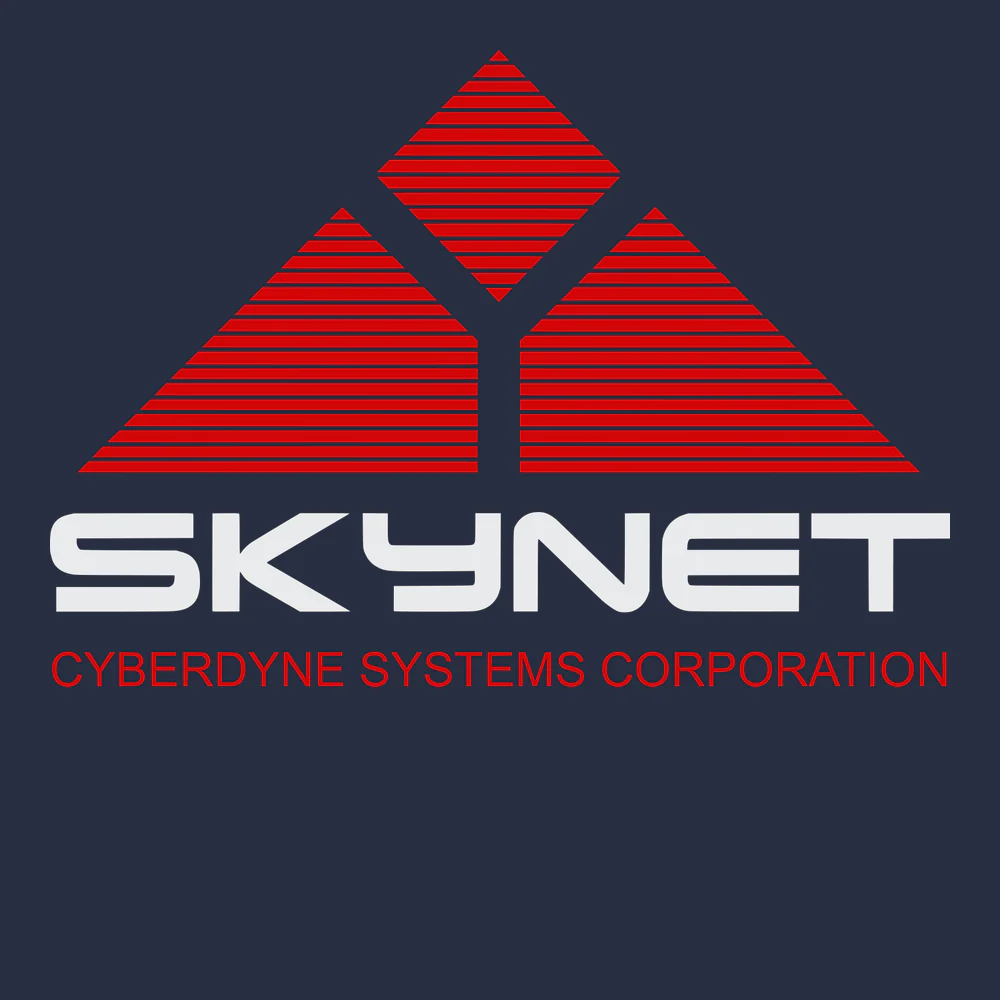 10% off training when you use the code EOFY10
Let’s chat
Stewart Hay
Managing Director and Co-founder
stewart@intopia.digital
10% off training when you use the code EOFY10
Time to grill me!
Yes, that’s question and answer time